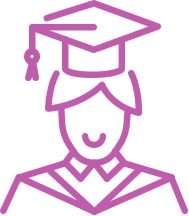 NC Promise and Carolina Covenant
Objective: You will learn about the NC Promise Tuition Plan and the Carolina Covenant.
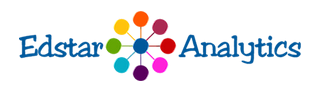 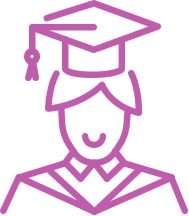 NC Promise and Carolina Covenant
What we will do: 

Take the pre-test so that you will know what you should learn from this lesson.
Go to http://aspirations.sparc37.com/ and click on the Pathways link at the bottom.
Scroll through the “NC Promise” website to learn about the NC Promise Tuition Plan and the Fixed Tuition Program. What are the key features of these programs? How are they similar and how are they different? Which universities are included in each of these programs? Who is eligible to participate in these programs?
 Scroll through the Carolina Covenant website to learn about this initiate. What are the key features of this initiative? How does Carolina Covenant compare with NC Promise? Who is eligible to participate in Carolina Covenant?
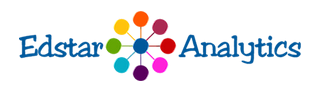 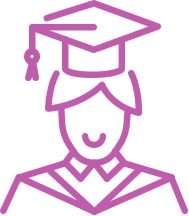 NC Promise and Carolina Covenant
Discussion: Compare the key features of NC Promise Tuition Plan, Fixed Tuition Program, and Carolina Covenant. 

How are these initiatives similar and how are they different? 

Who qualifies to participate in these programs? 

Use College Scorecard to compare the universities participating in these initiatives.
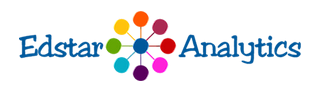 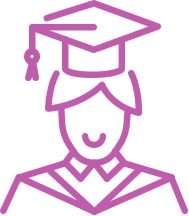 NC Promise and Carolina Covenant
Demonstrate your learning:  Take the post-test to demonstrate your knowledge of NC Promise and Carolina Covenant.
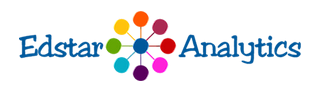